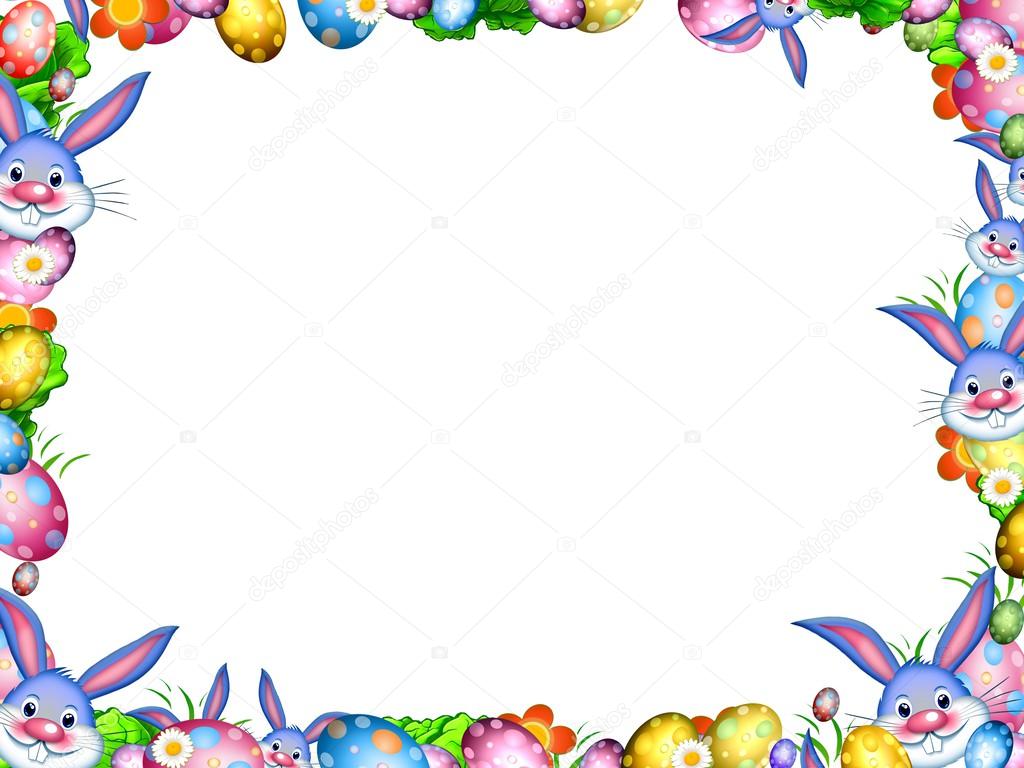 Муниципальное казенное дошкольное образовательное учреждение «Детский сад №3 п.Теплое»
Мастер –классПасхальная коробка « Кролик»
Подготовил: воспитатель средней группы
Фетисова Жанна Юрьевна
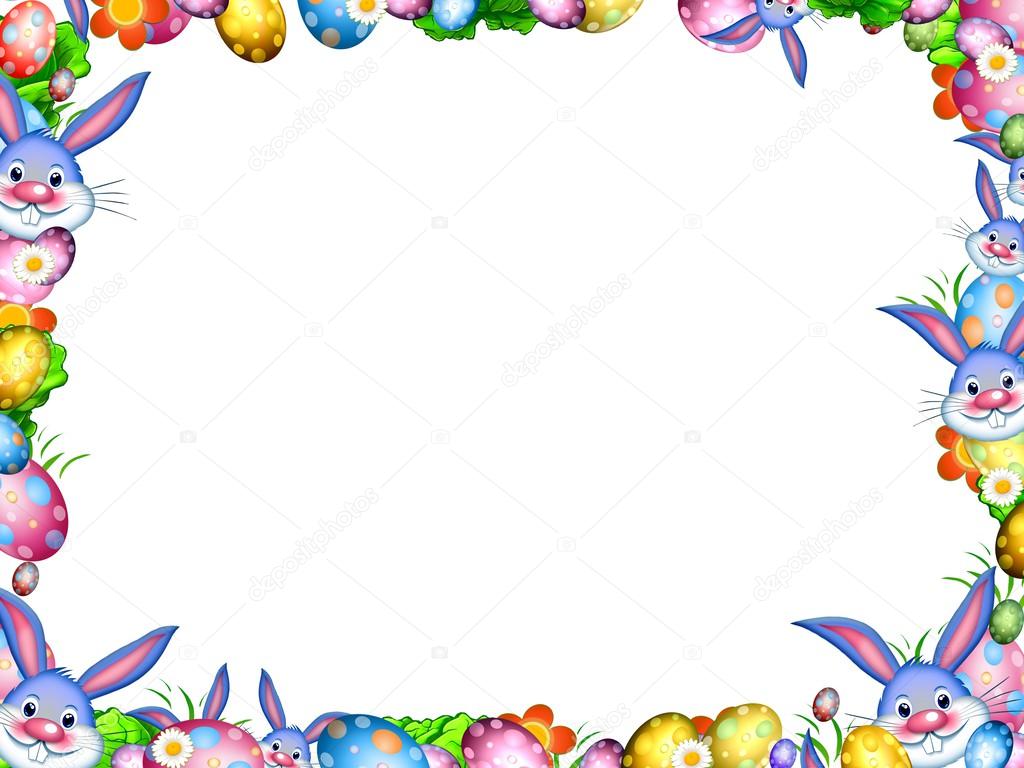 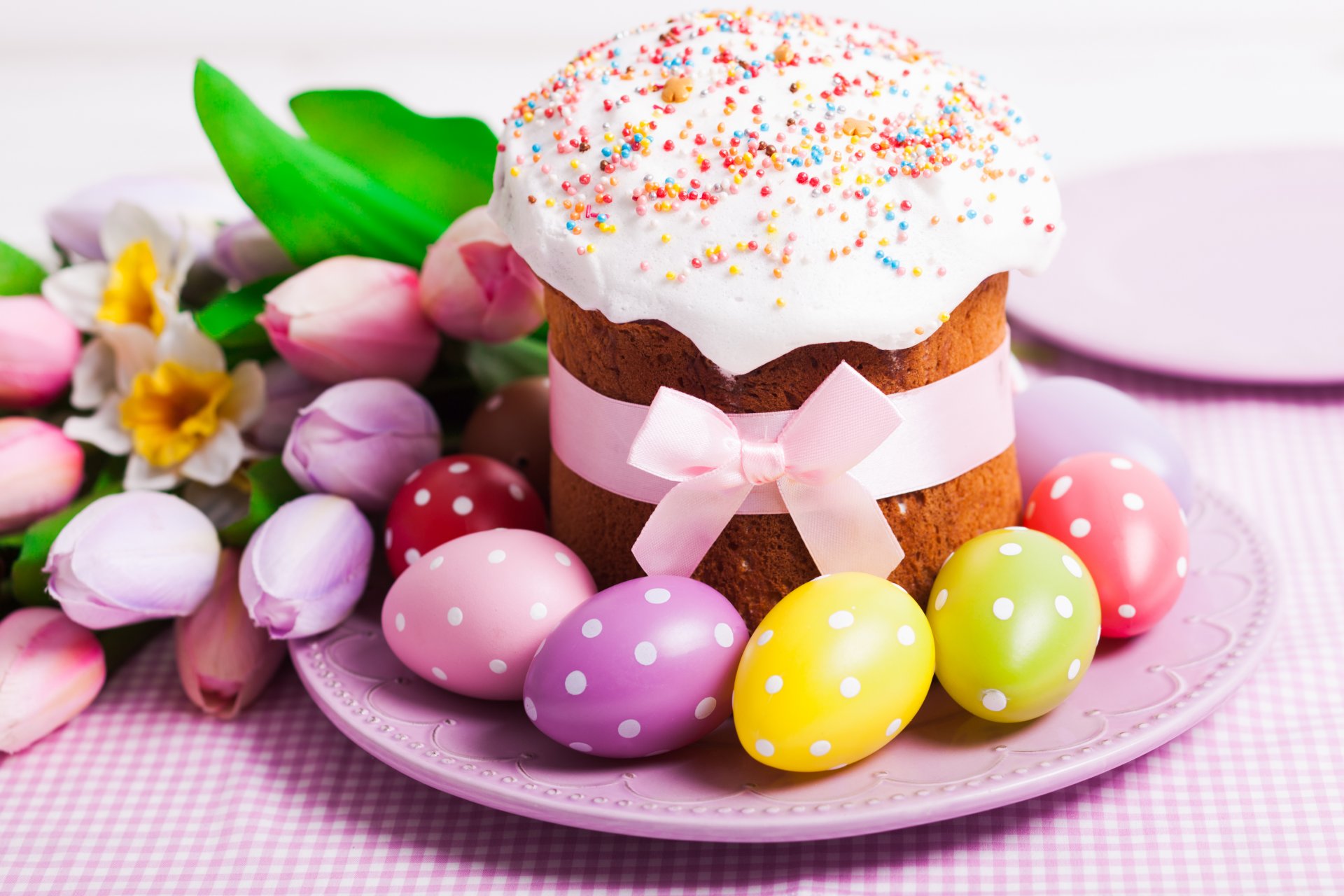 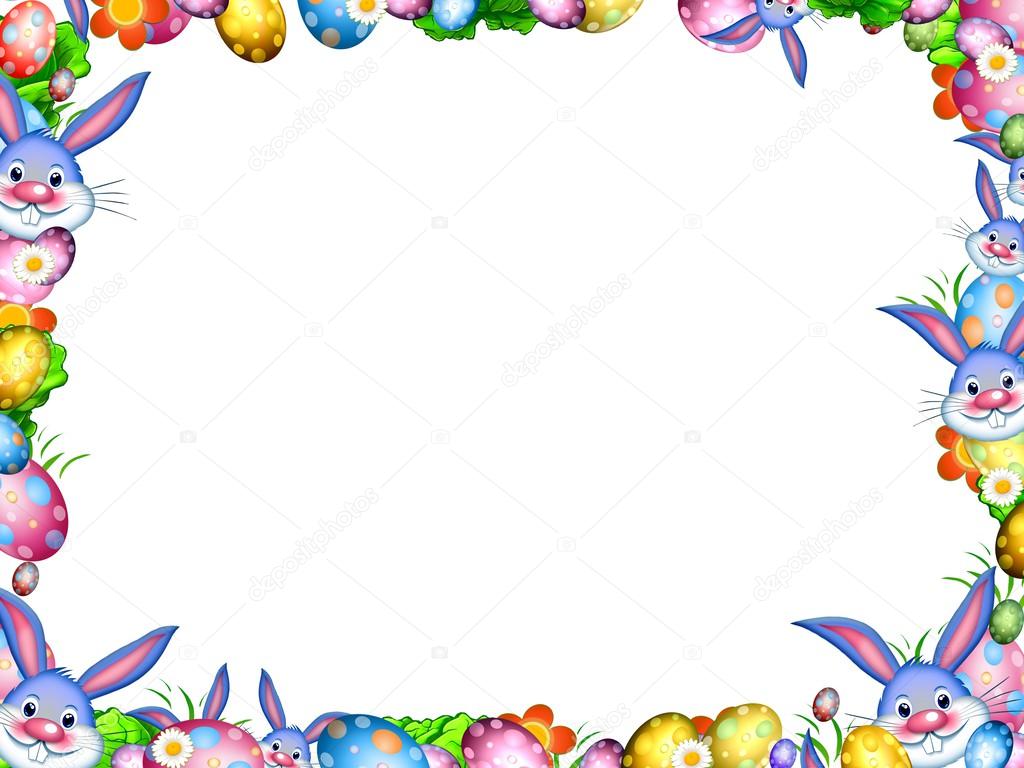 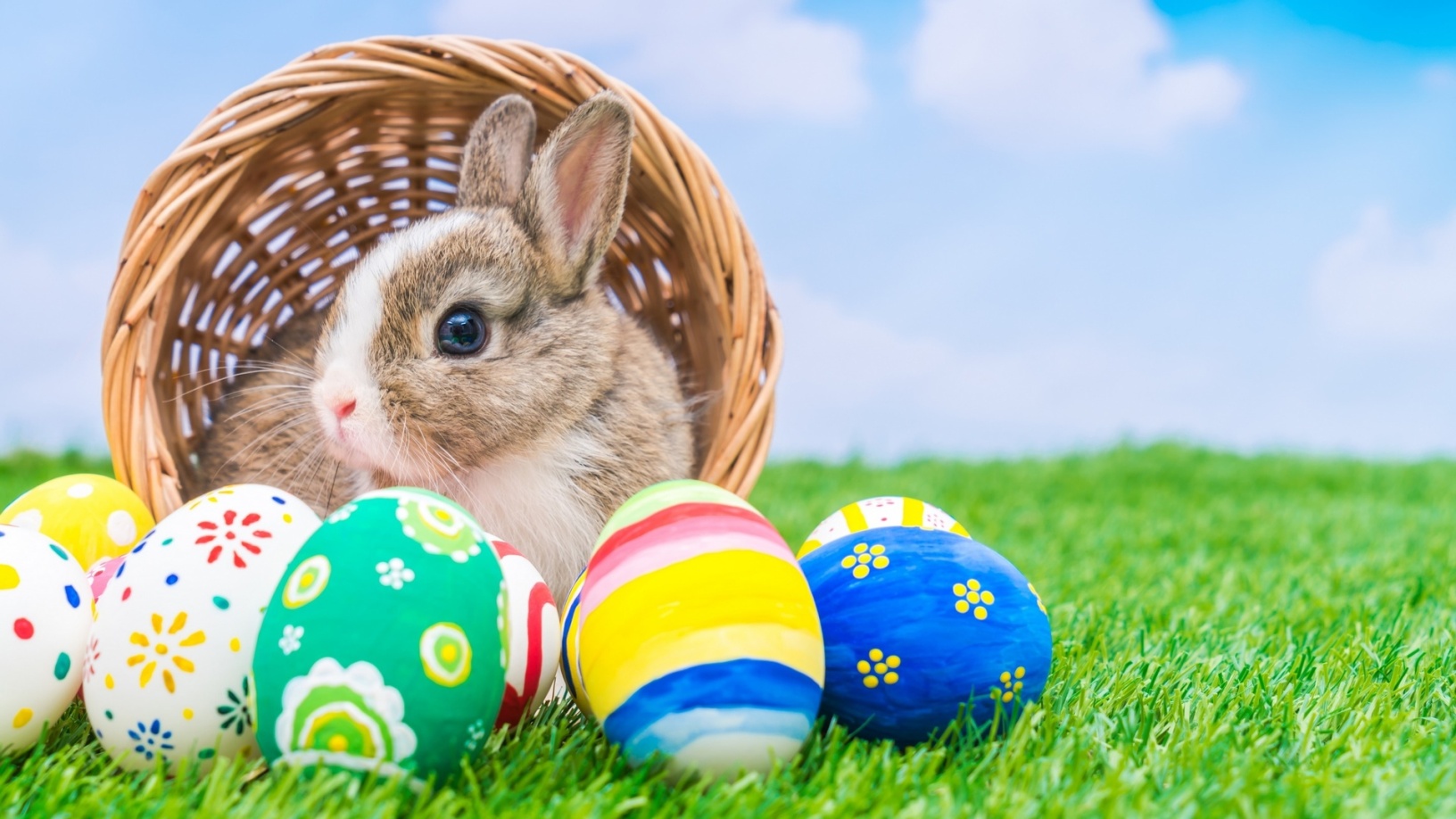 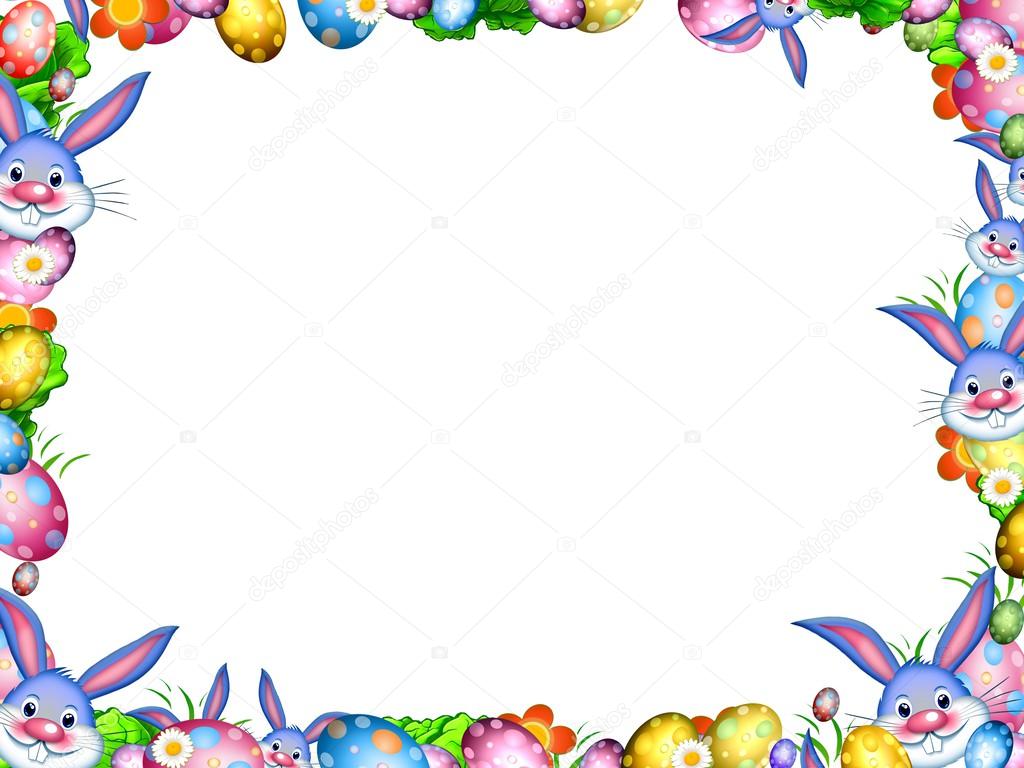 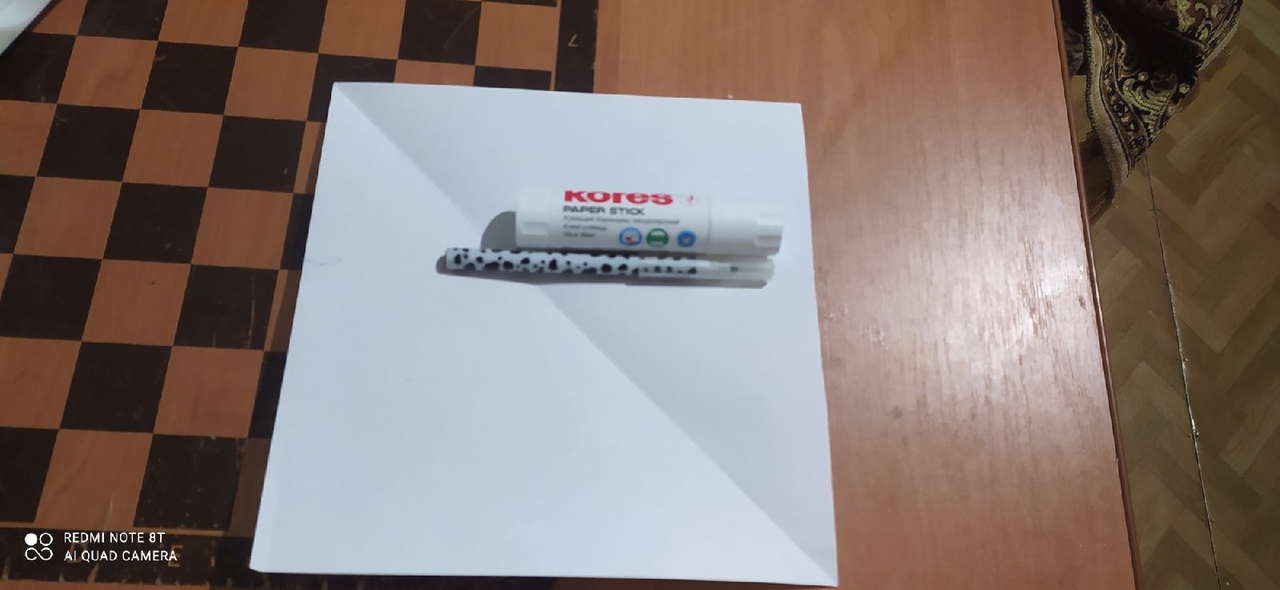 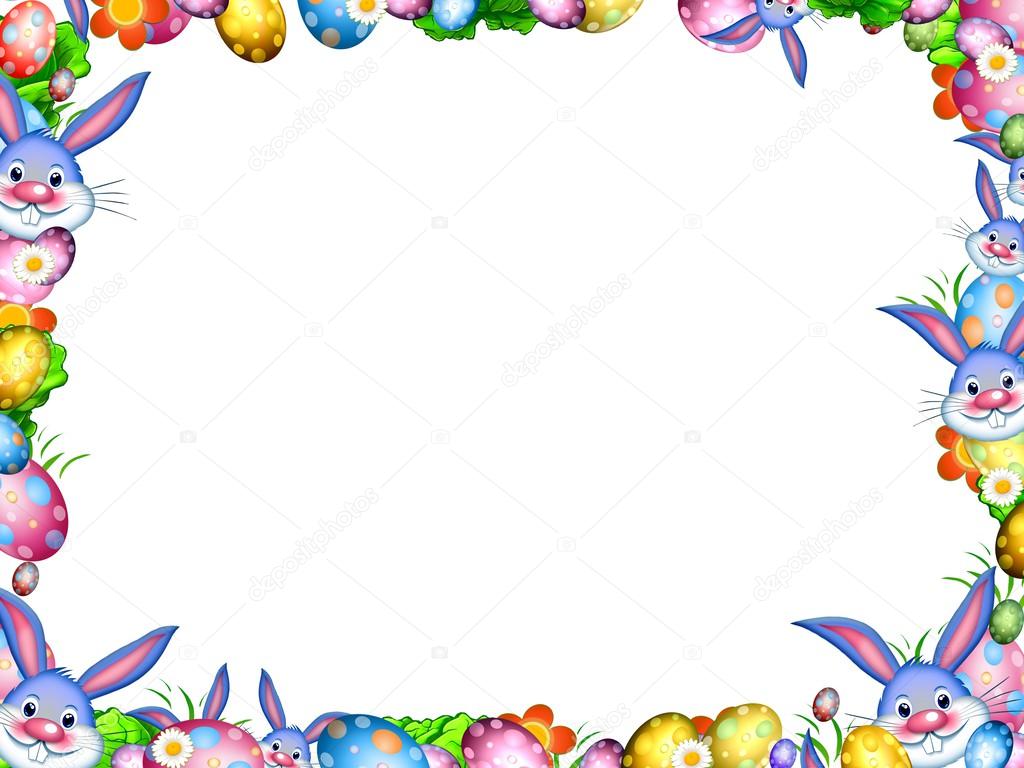 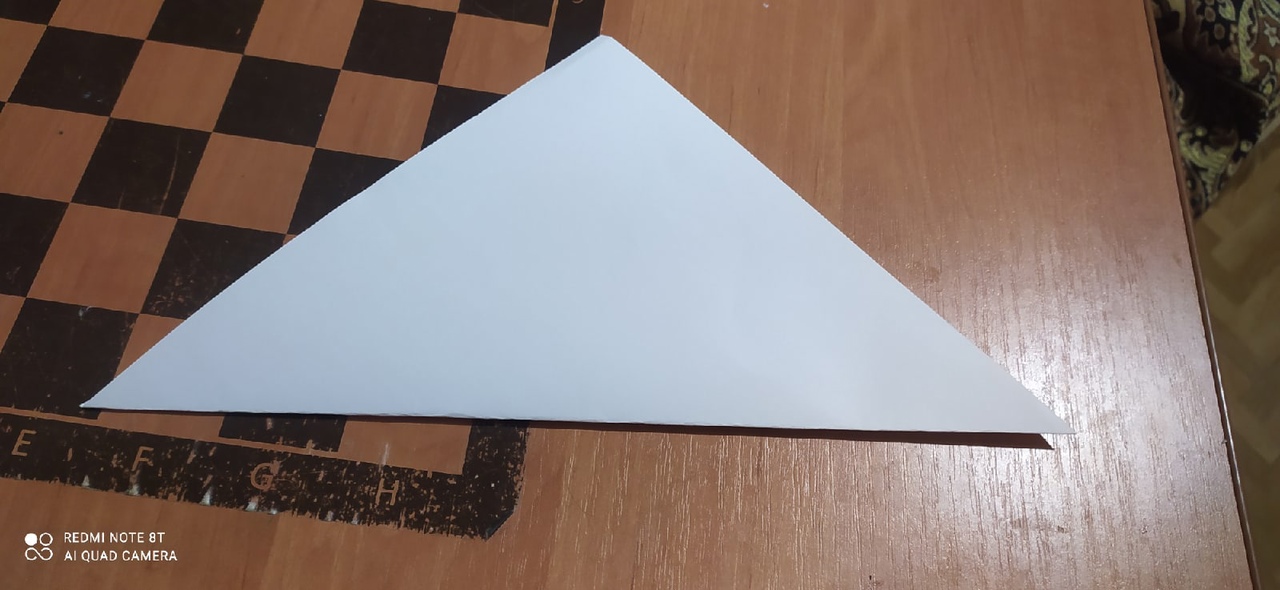 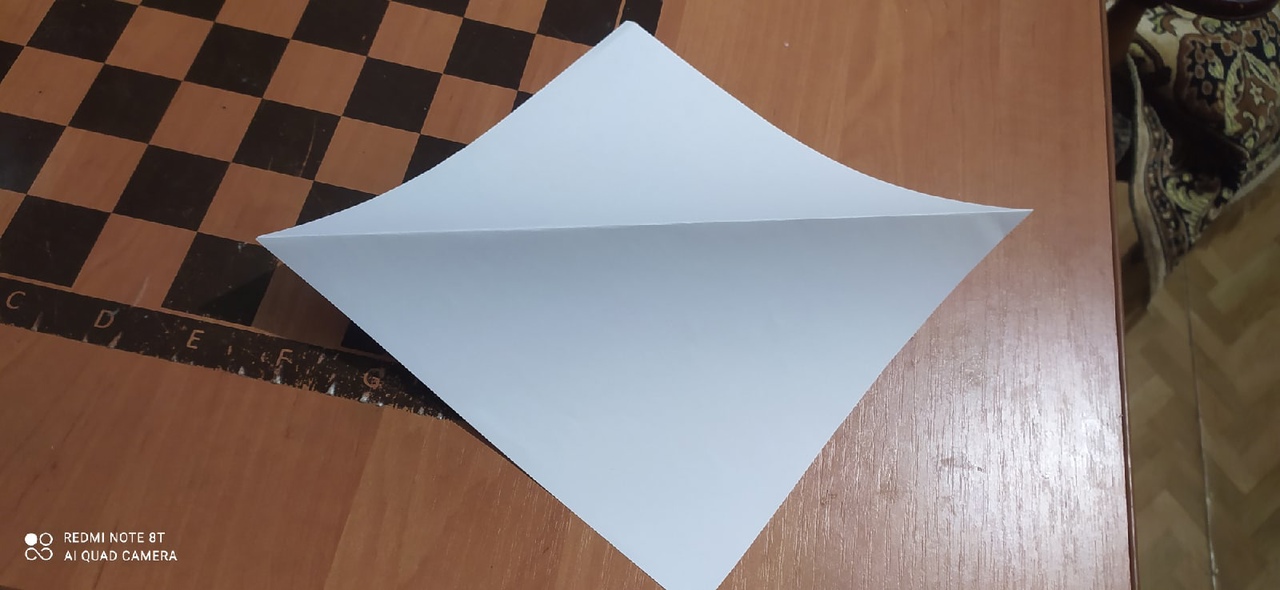 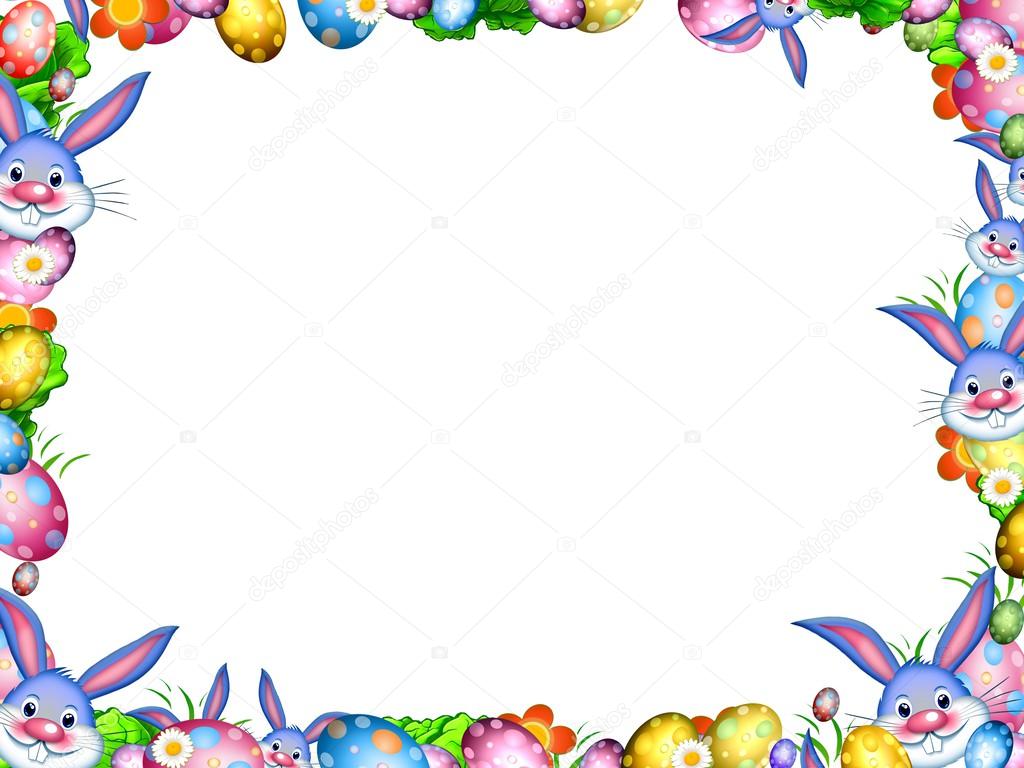 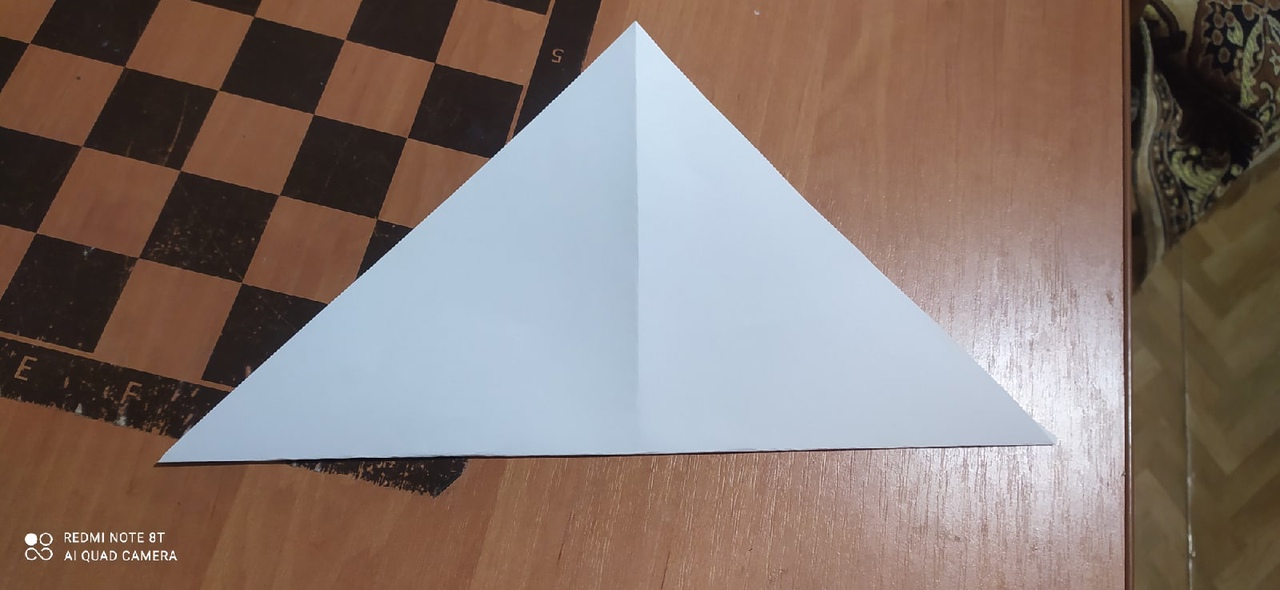 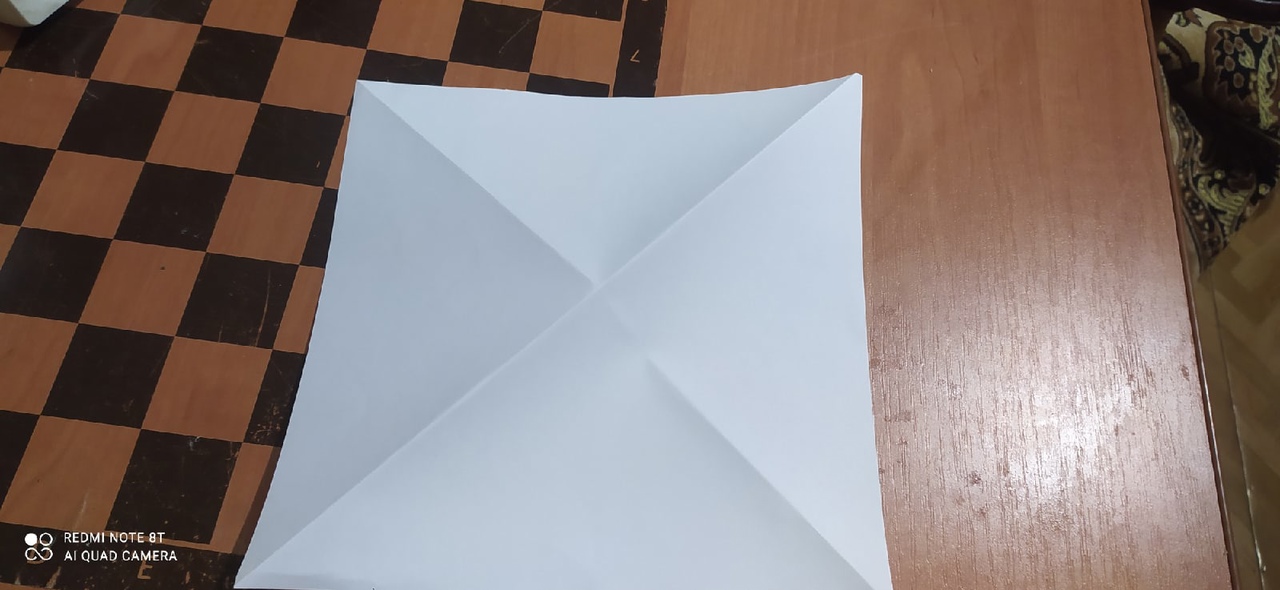 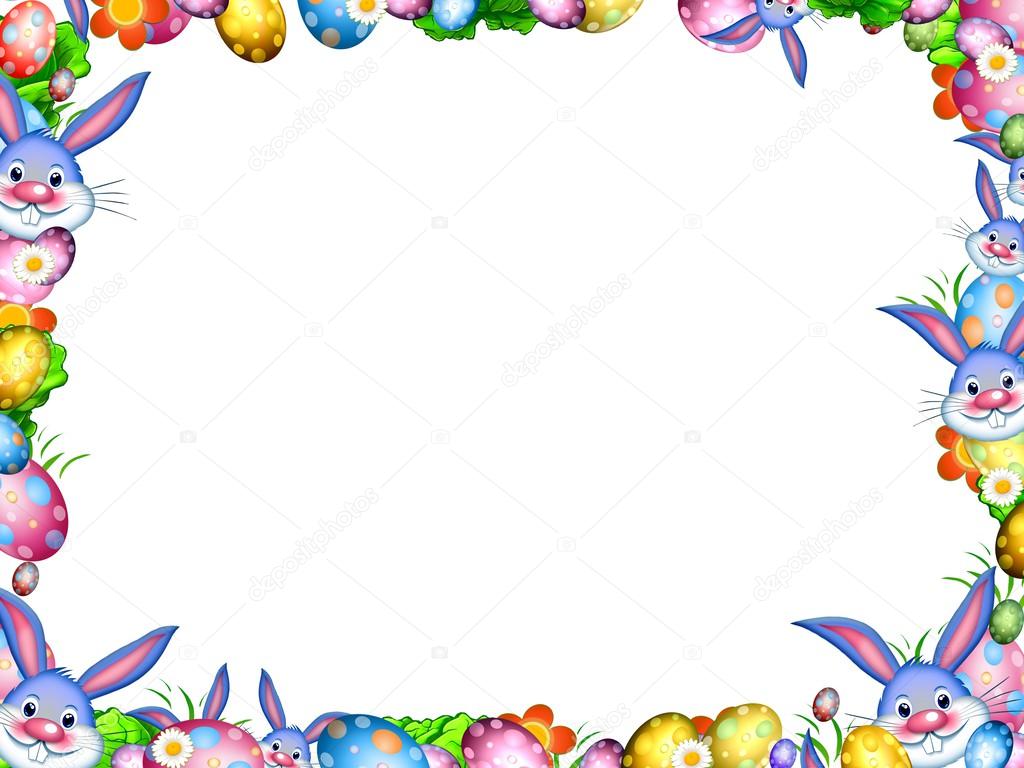 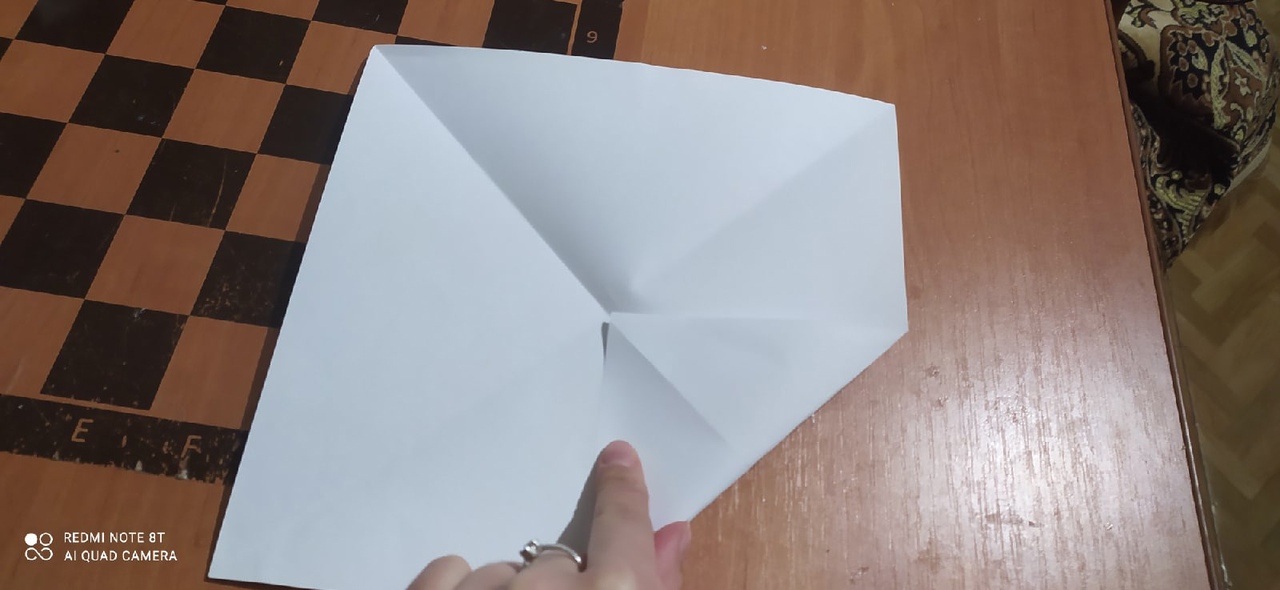 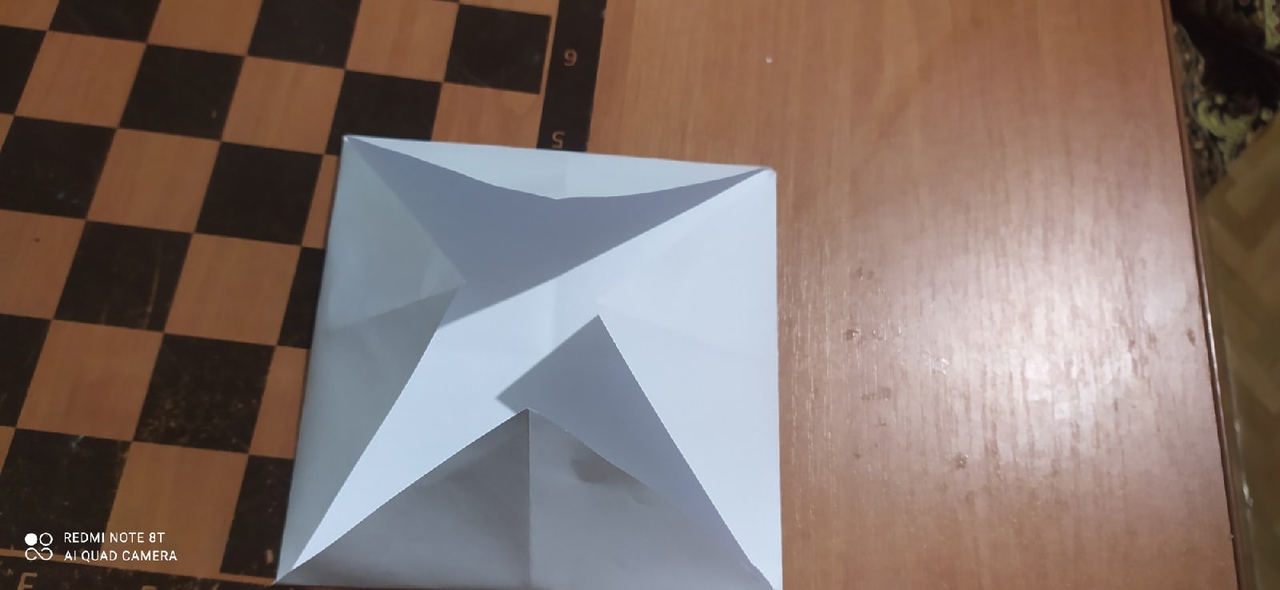 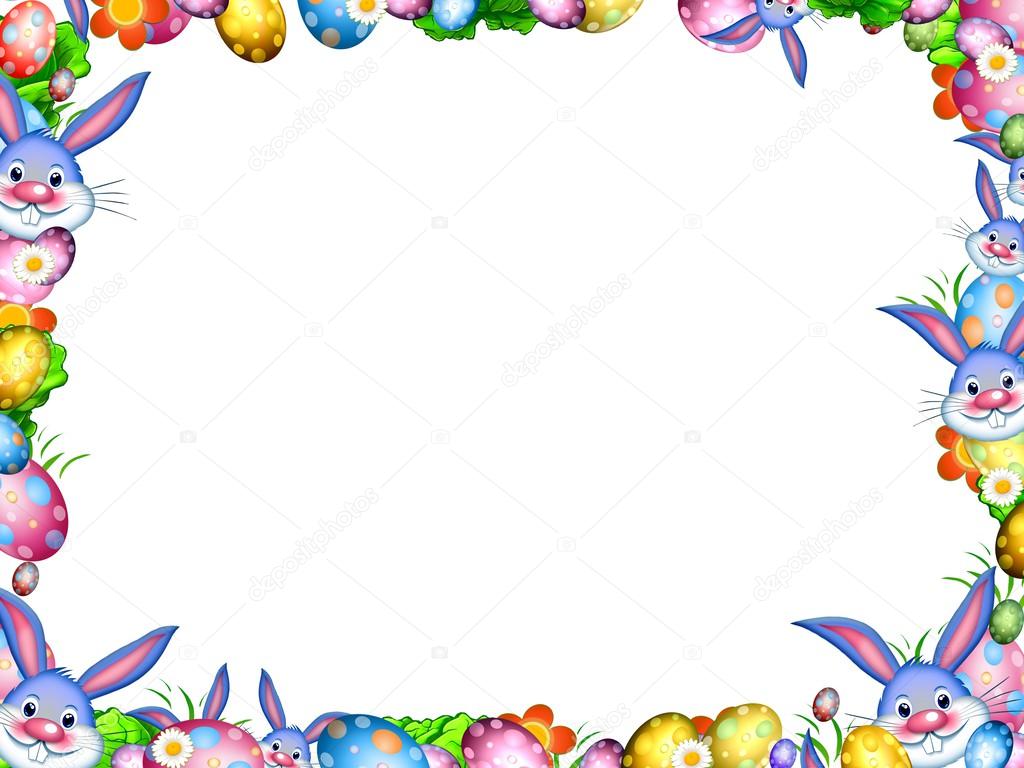 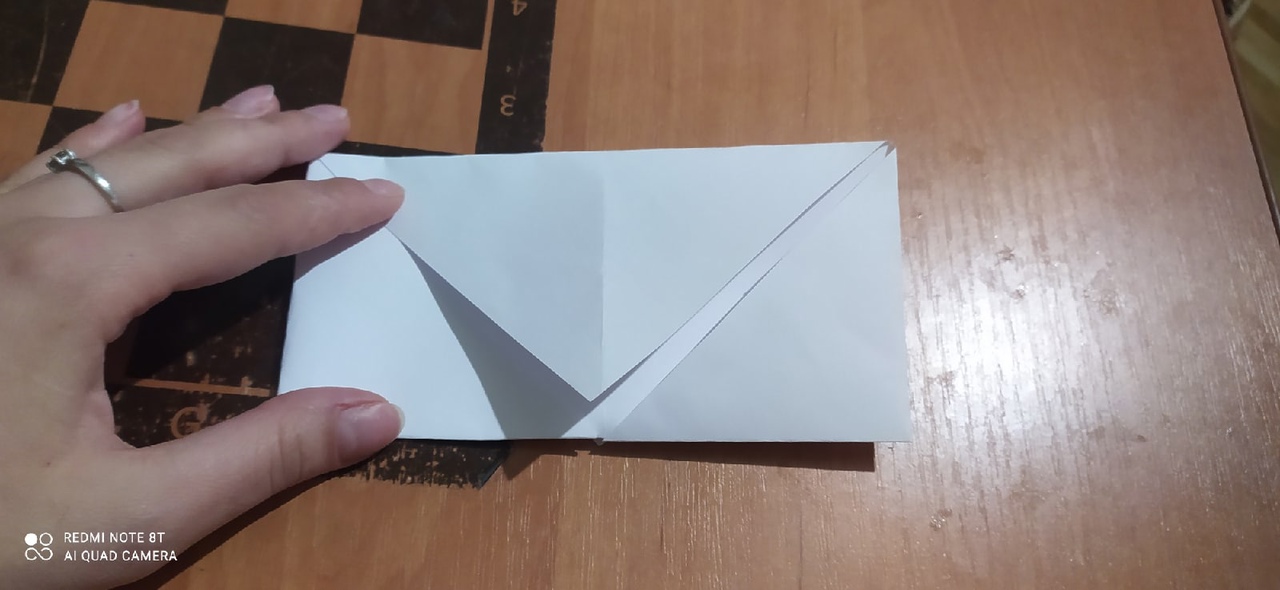 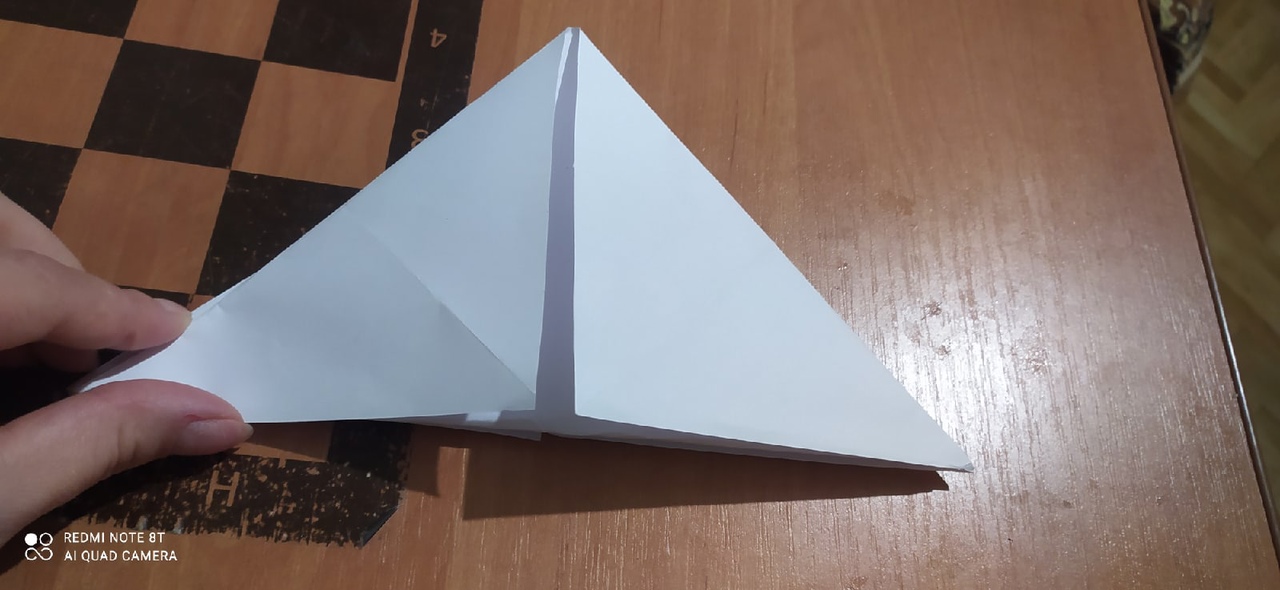 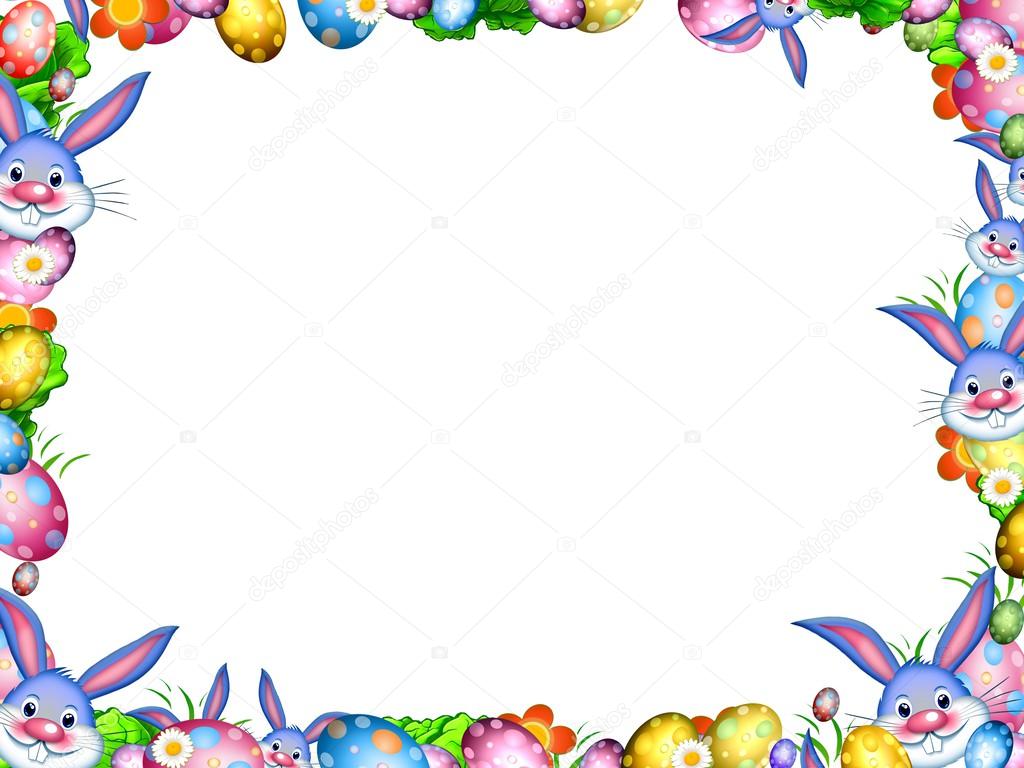 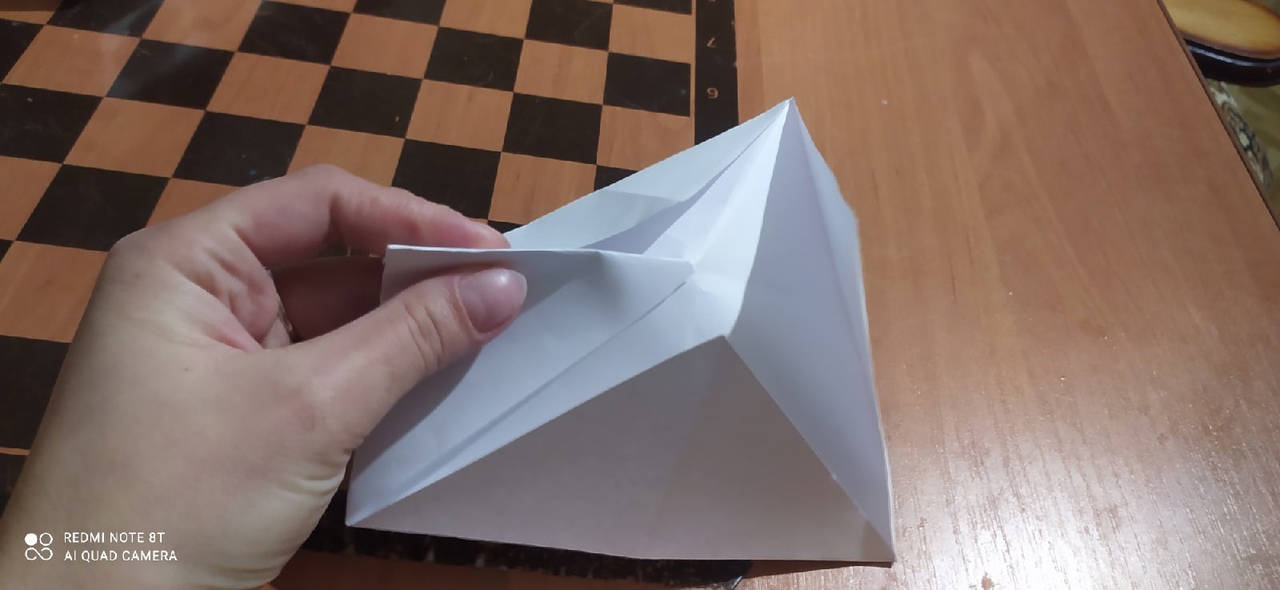 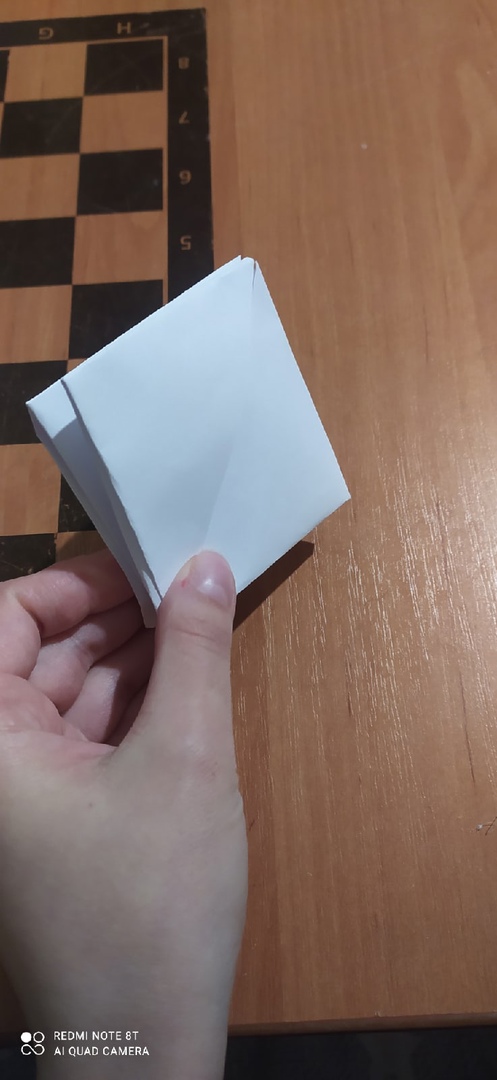 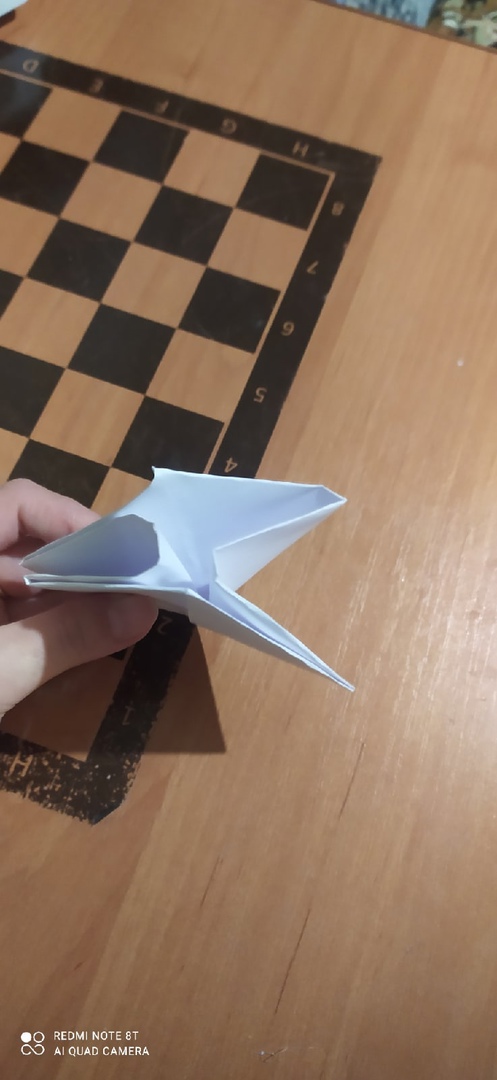 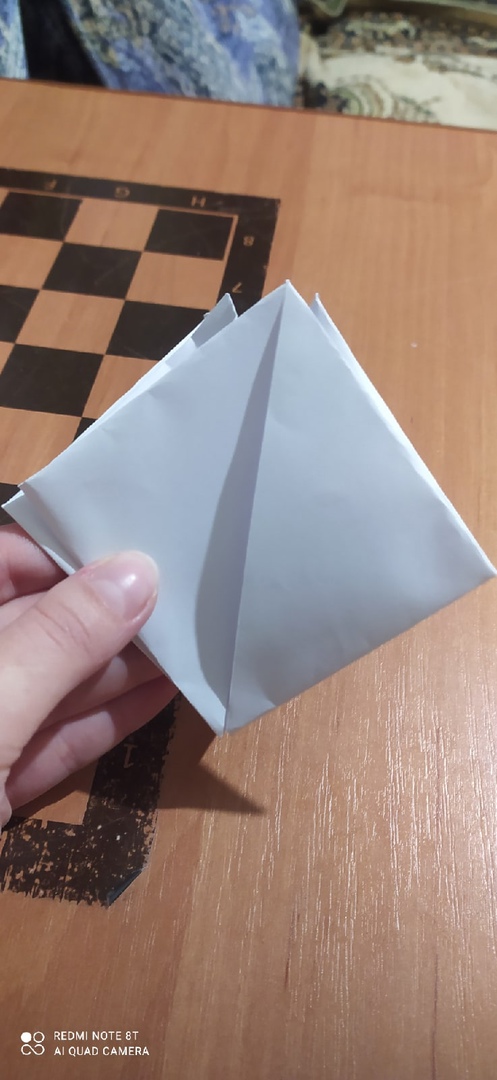 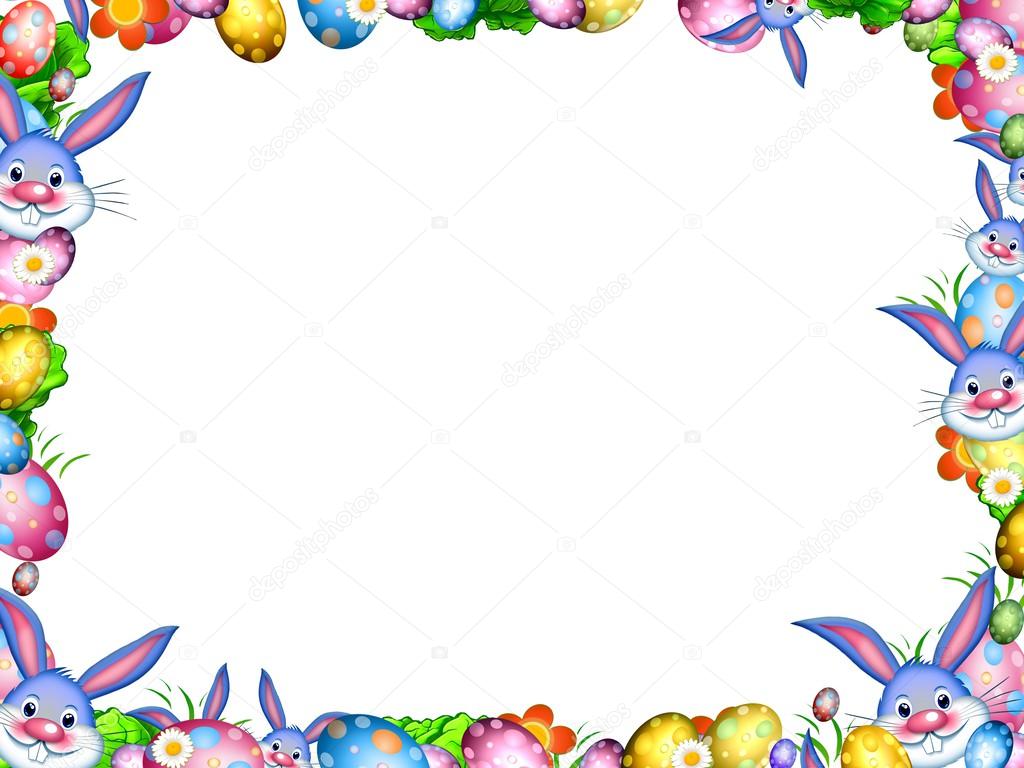 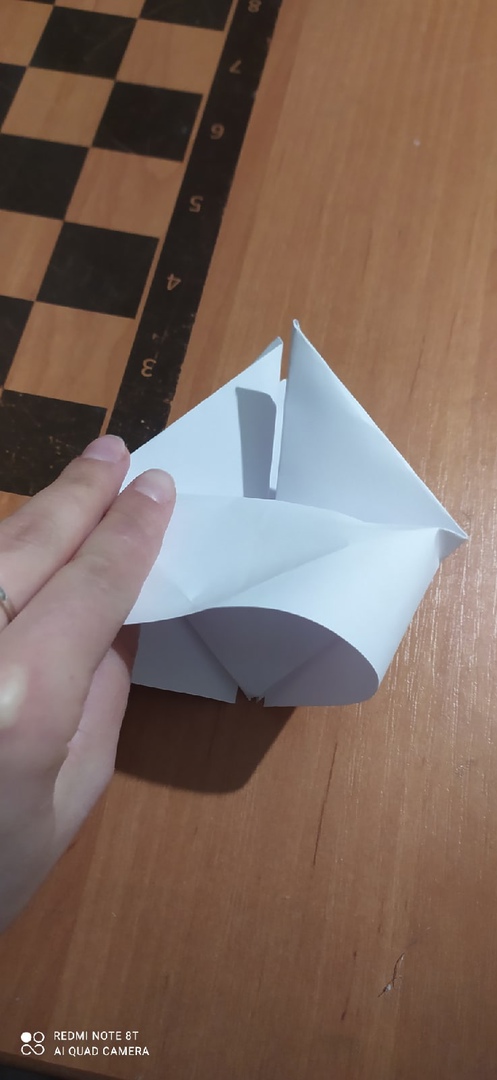 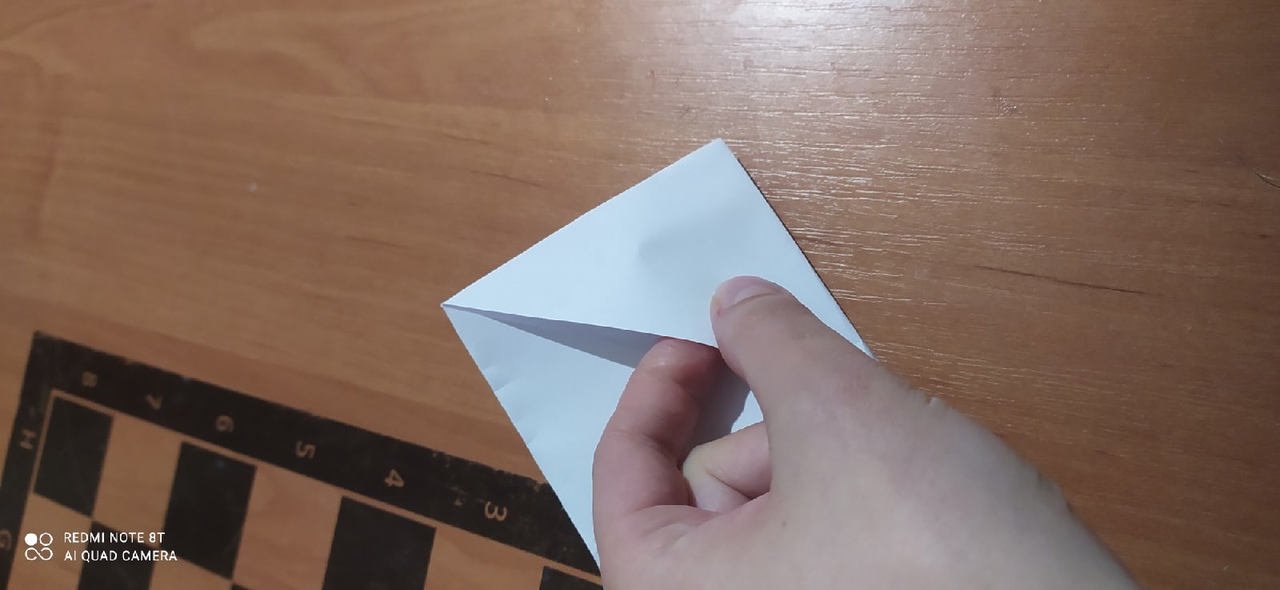 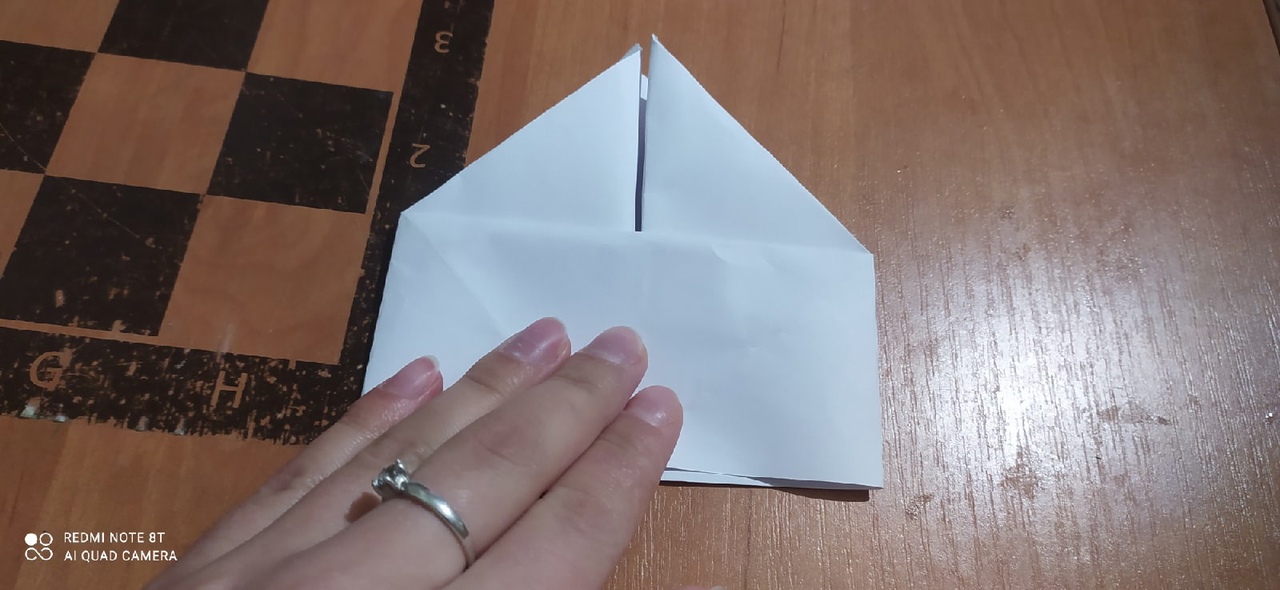 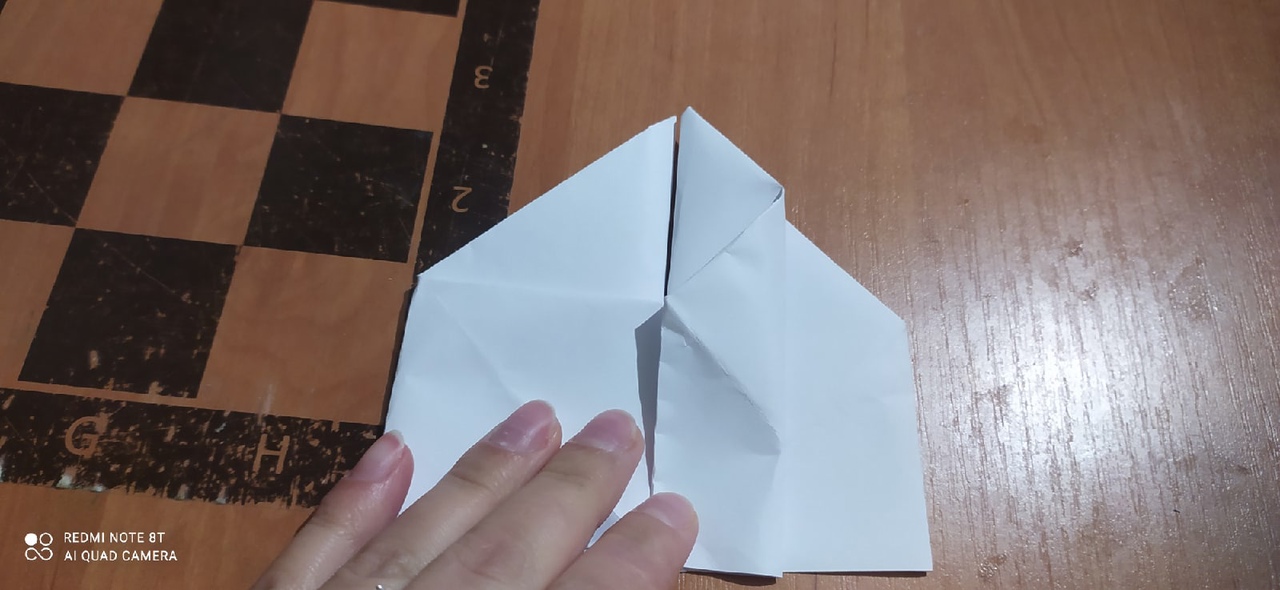 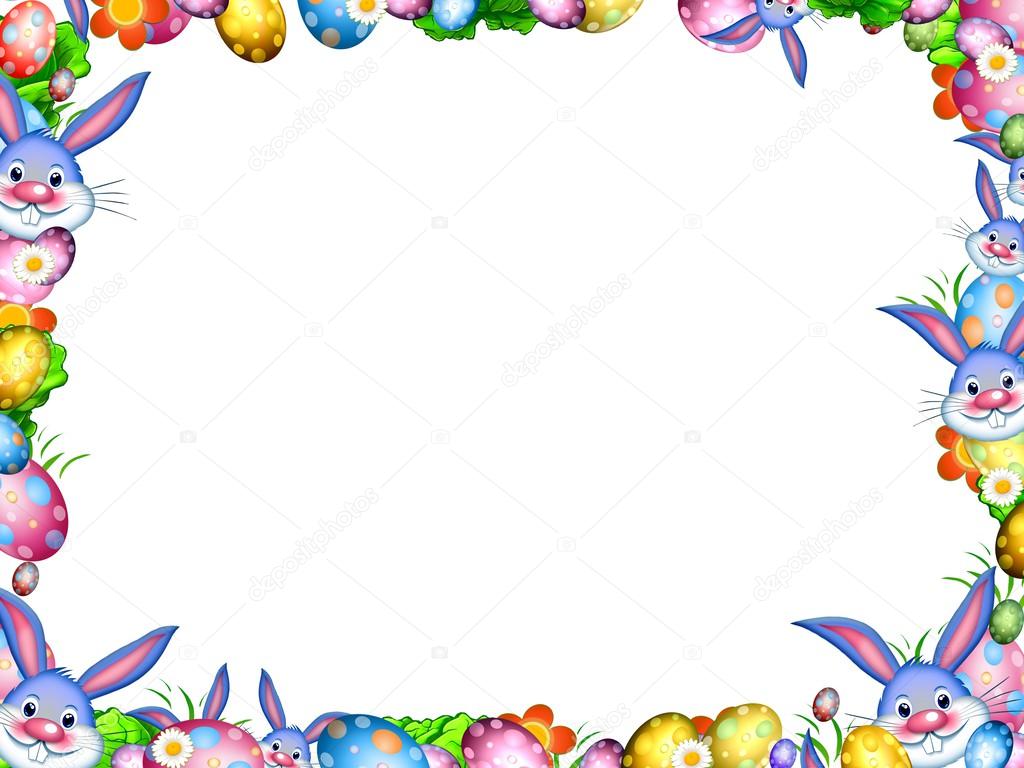 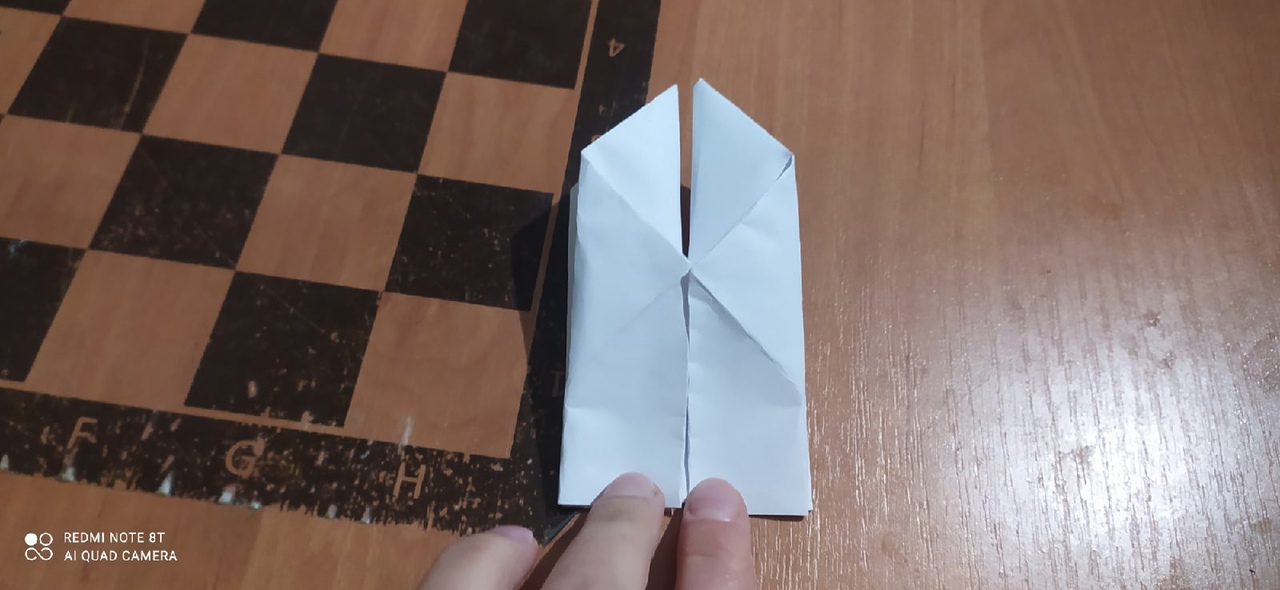 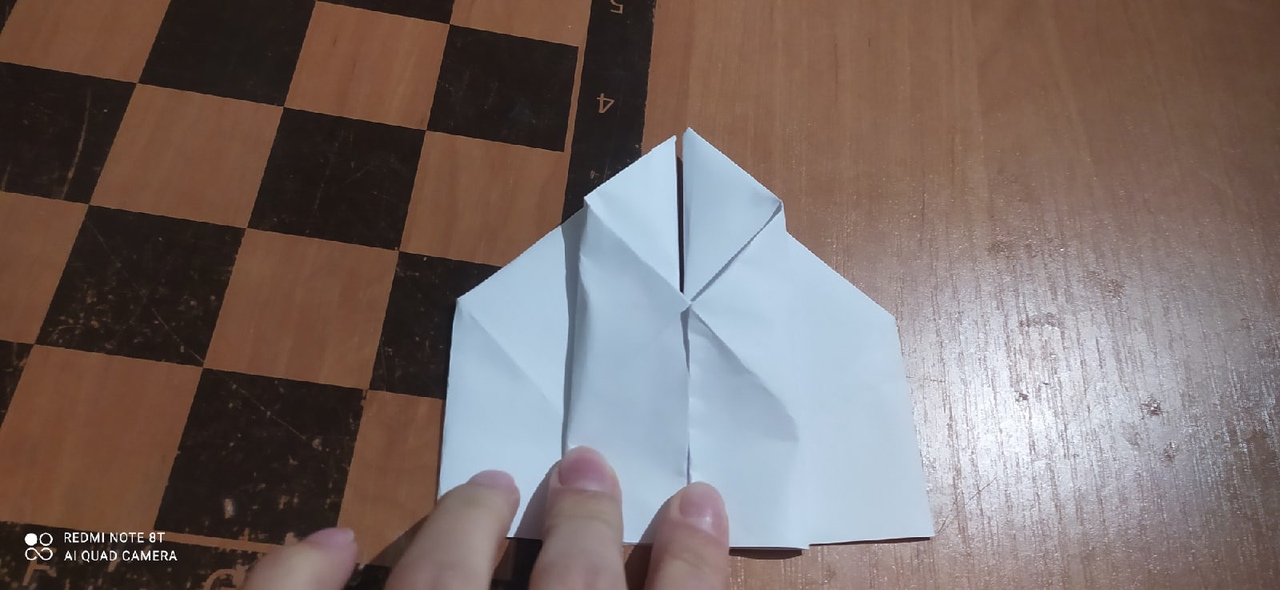 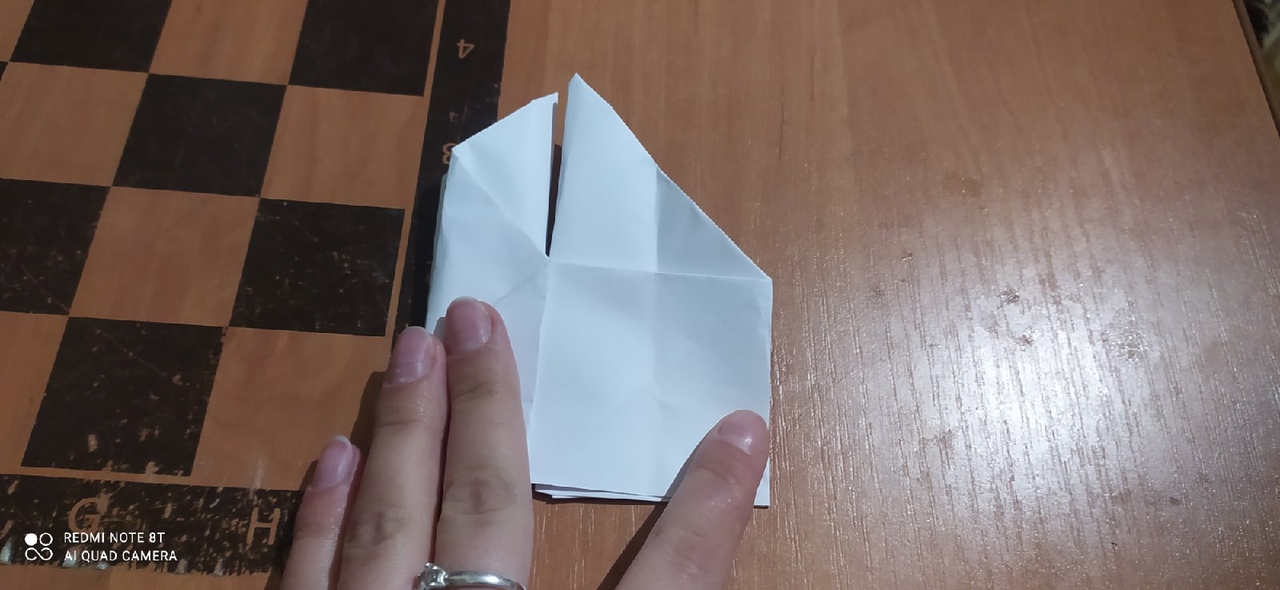 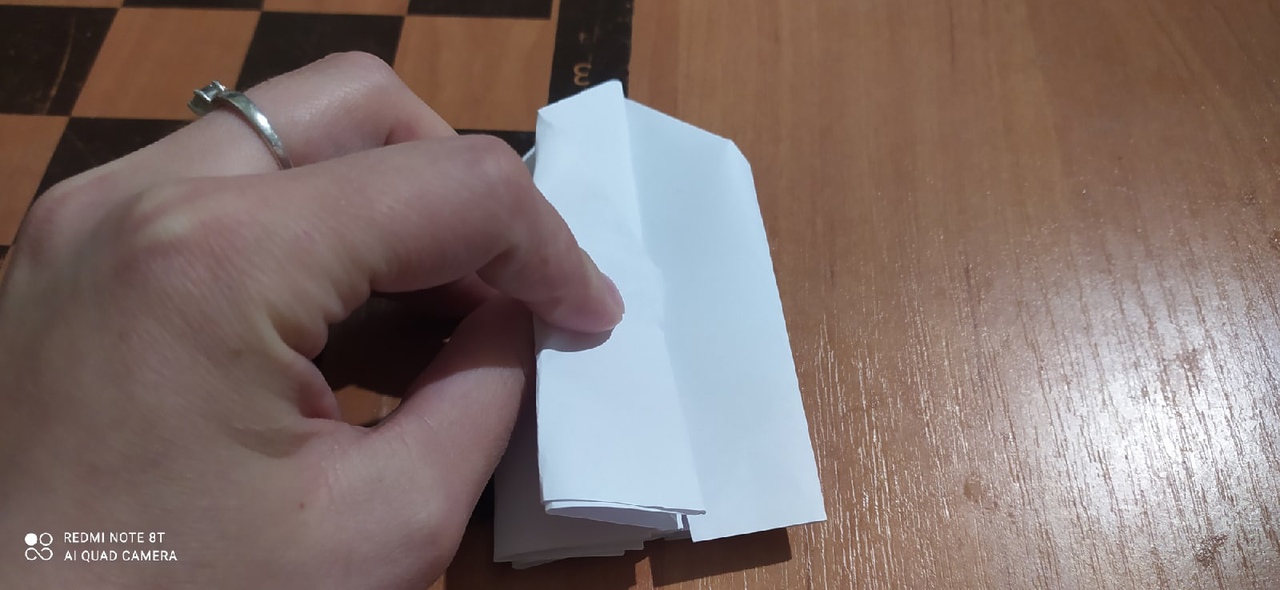 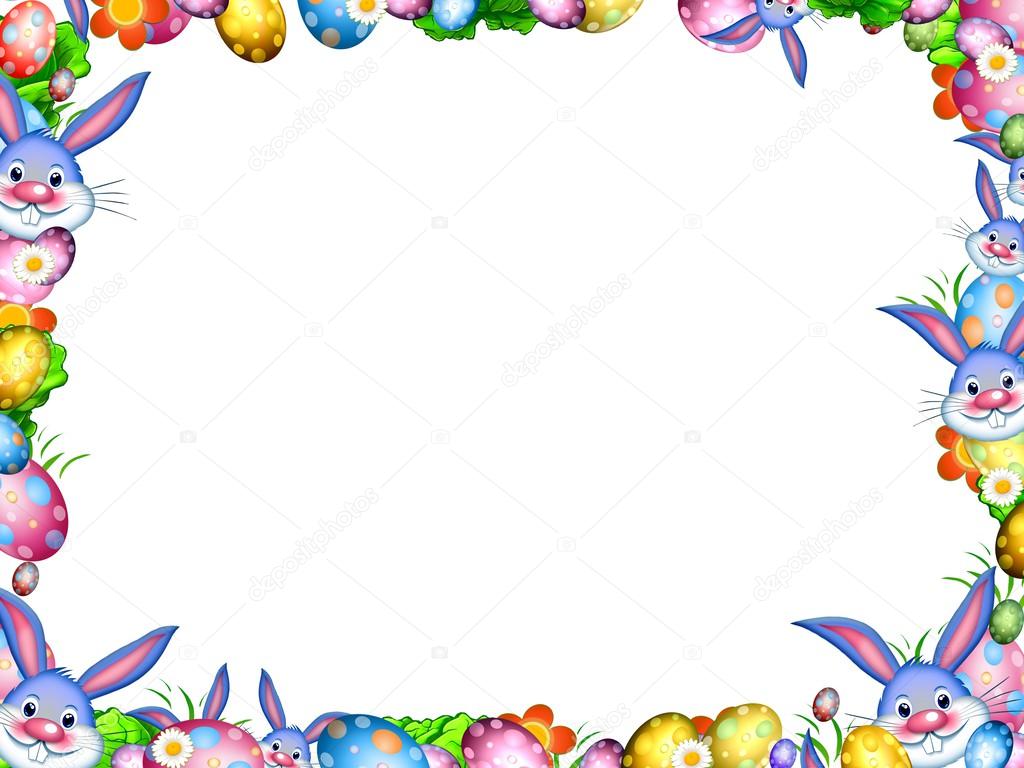 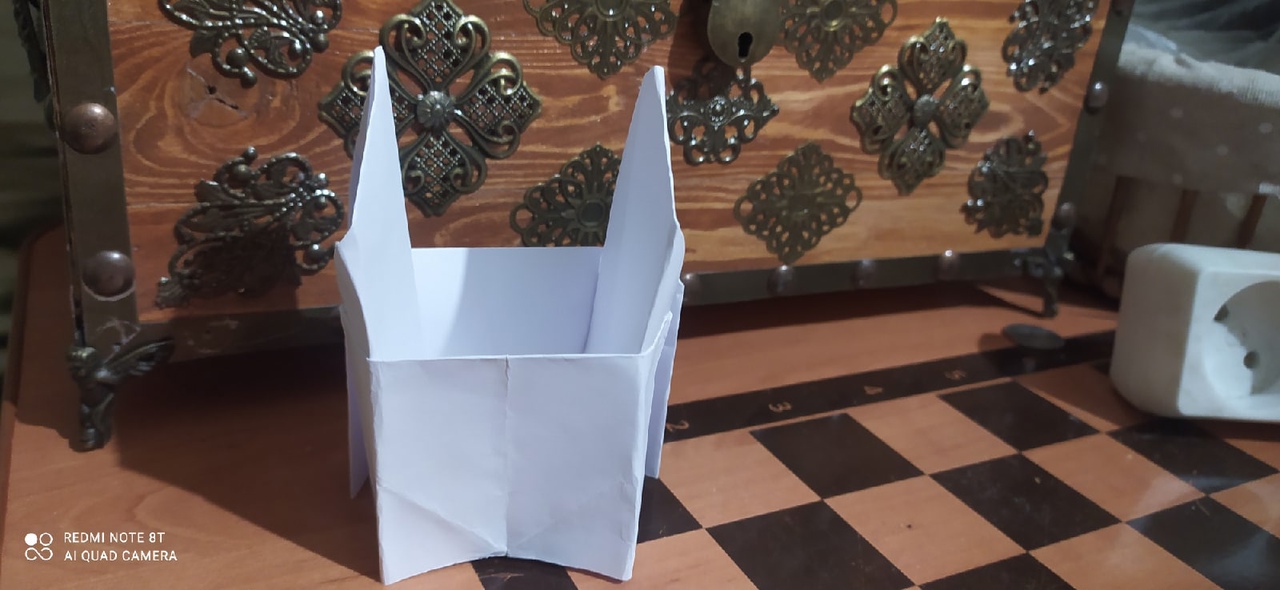 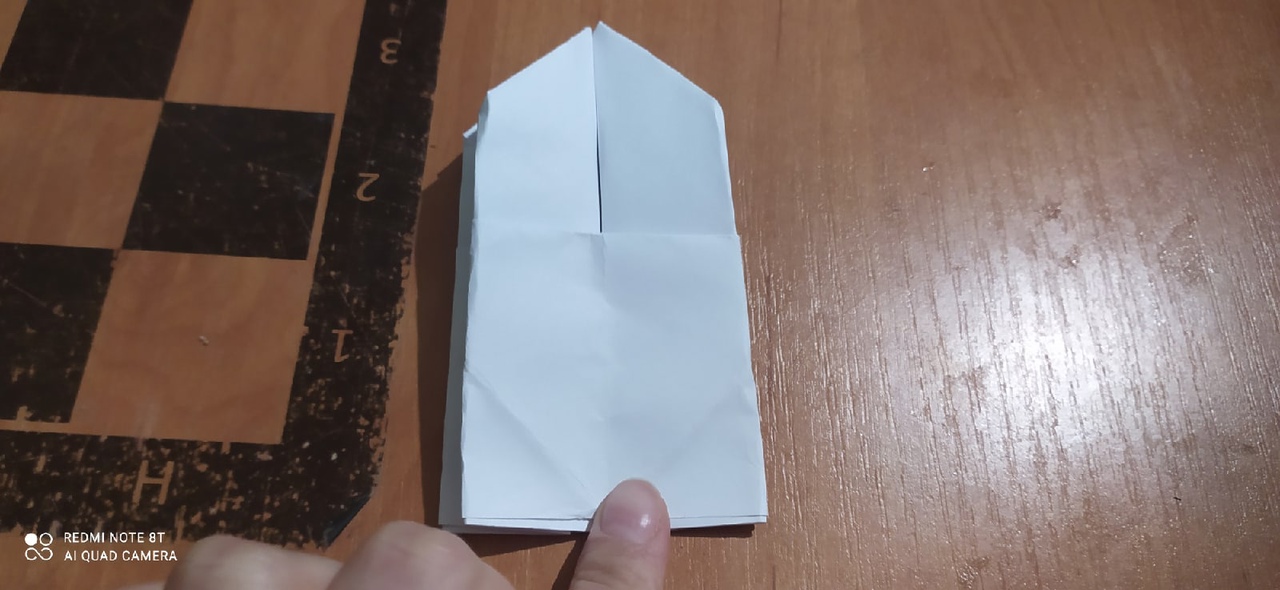 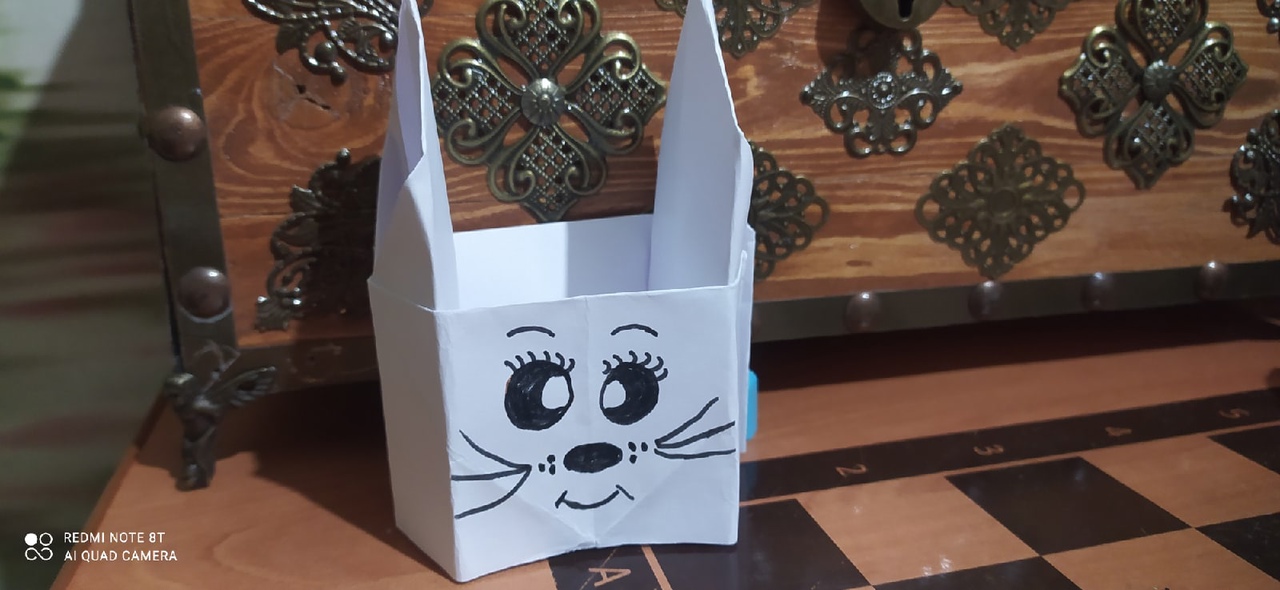 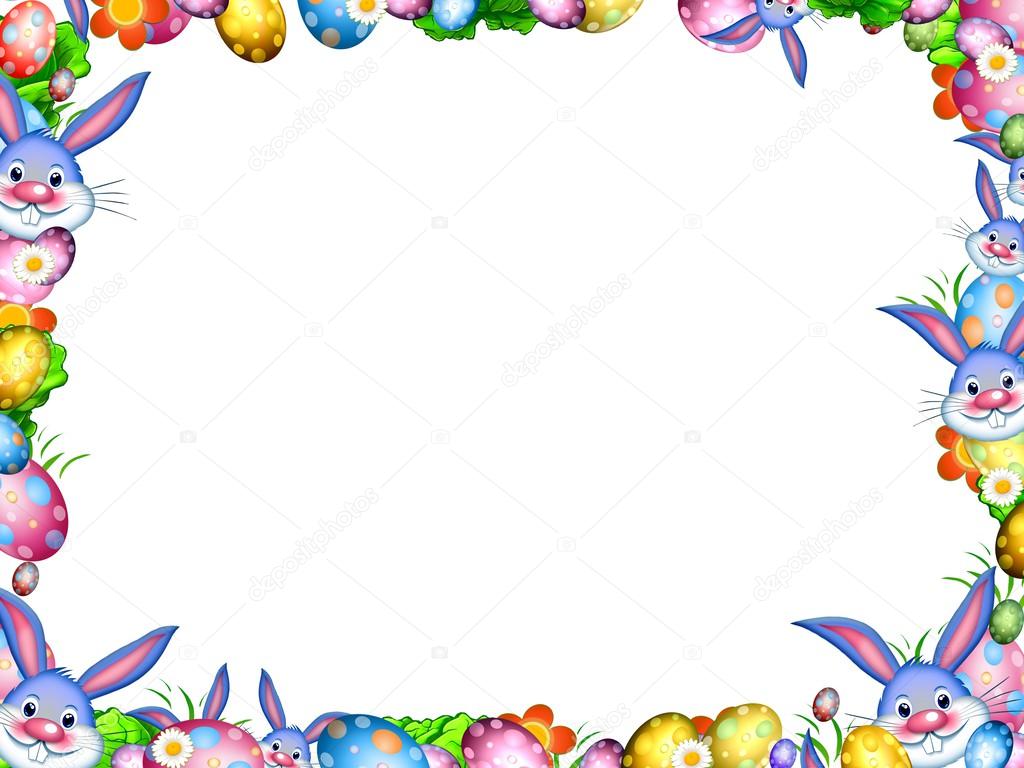 Со Светлой Пасхой поздравляю,Благополучия желаю.Пусть на душе будет тепло,А в доме — счастье и добро.Желаю процветания, мира,Беда чтоб мимо проходила.И были рядом чтоб всегдаРодные, близкие, друзья.